Význam OSN v zahraniční politice ČR a EUMichal KaplanMinisterstvo zahraničních věcí ČR
Český model amerického kongresu
Plzeň, 6. září 2021
Osnova přednášky
Globální problémy a trendy
před pandemií
po pandemii
Multilaterální diplomacie
Mnohostranné vztahy ČR
Role EU ve vztahu k OSN
Výzvy a otázky do diskuse
Ekonomické centrum se vrací na východ
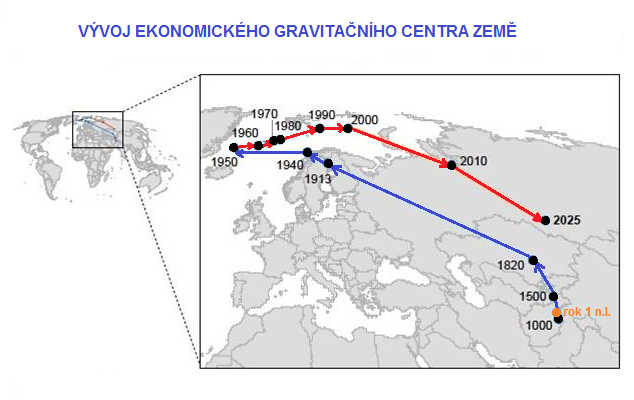 Nastupující ekonomiky jsou podzastoupeny
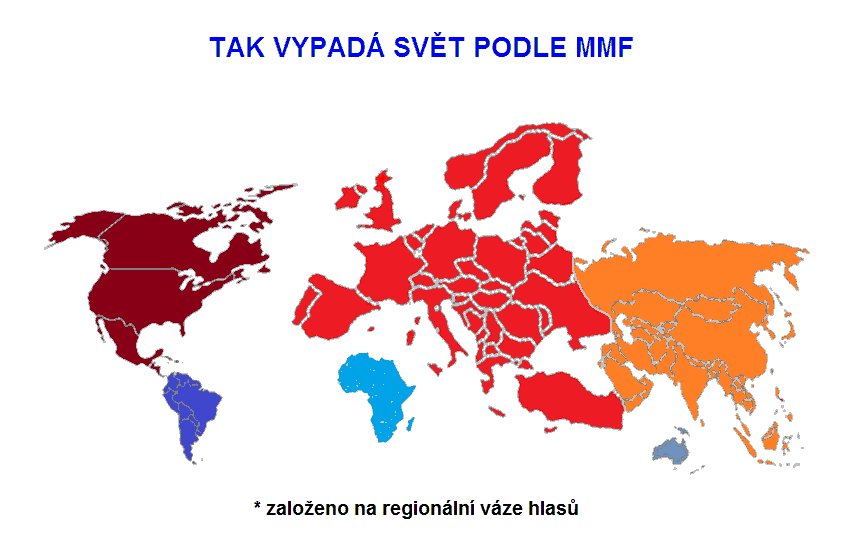 Čína snižuje chudobu, Afrika zaostává
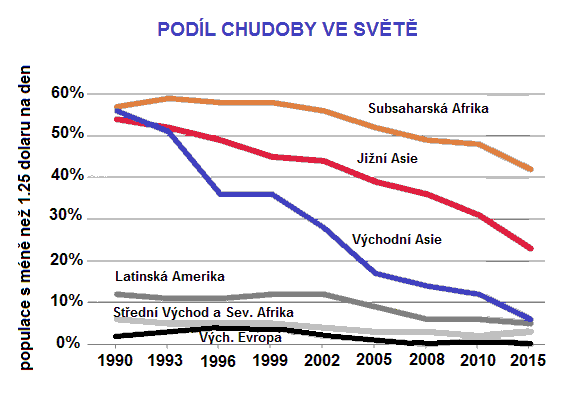 Marx reloaded: kapitál získává převahu nad prací
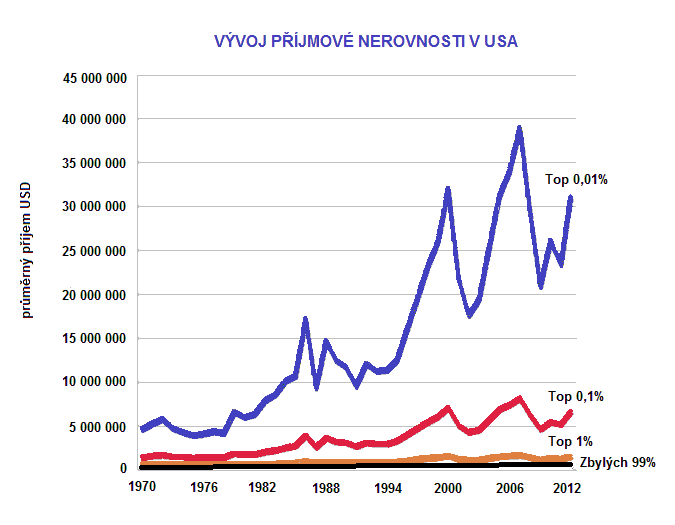 Marx reloaded: kapitál převažuje nad prací
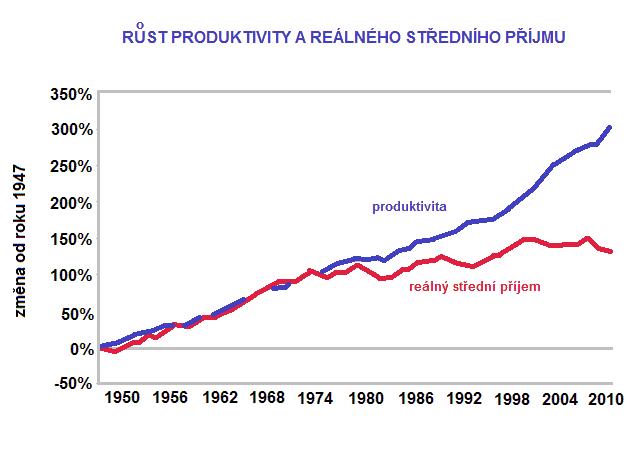 Střední třída v bohatých zemích mezi poraženými
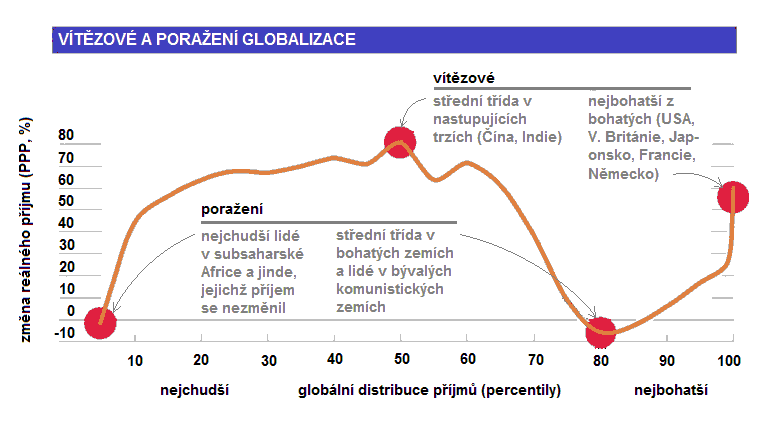 Rozmach neliberální demokracie
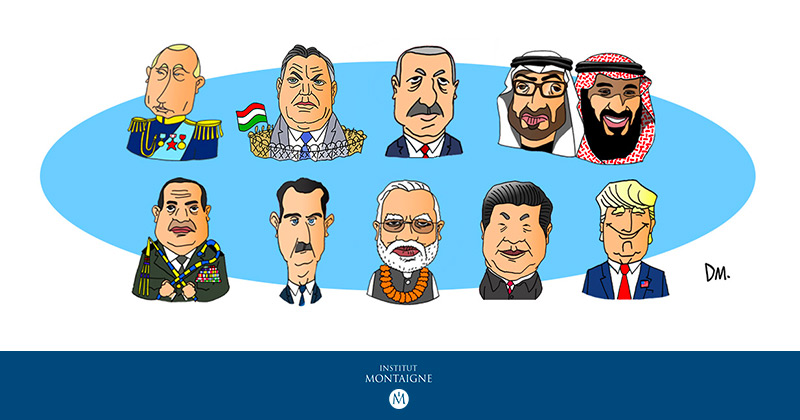 Svoboda ve světě začala po roce 2000 stagnovat
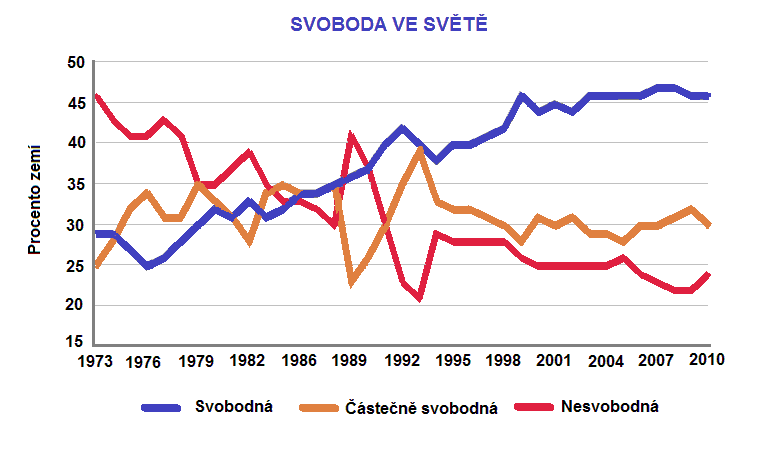 Globální hodnotové řetězce
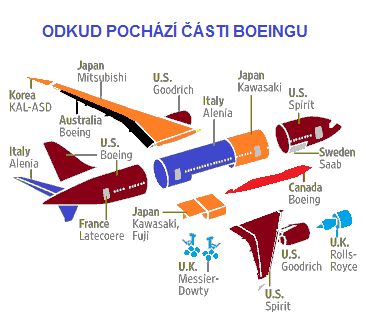 Regionální FTAs - volný obchod pro všechny?
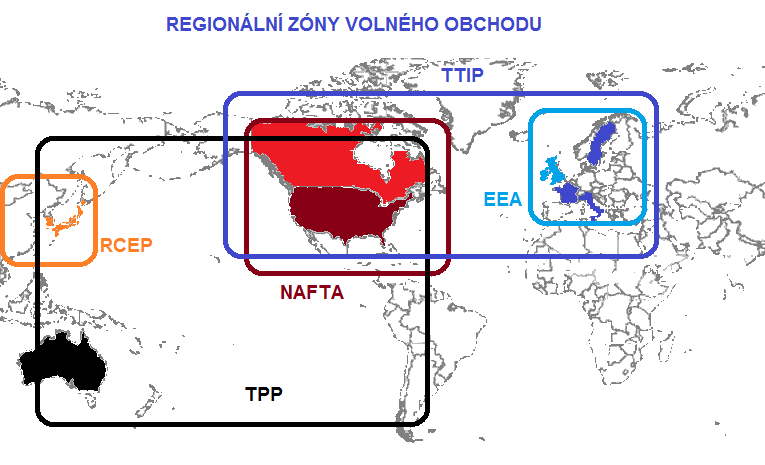 Ceny potravin a ropy jsou svázané
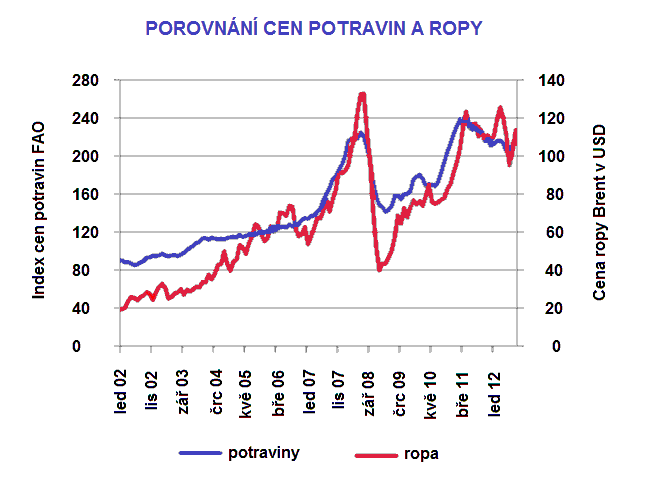 Odsouvá se „oil peak“ donekonečna?
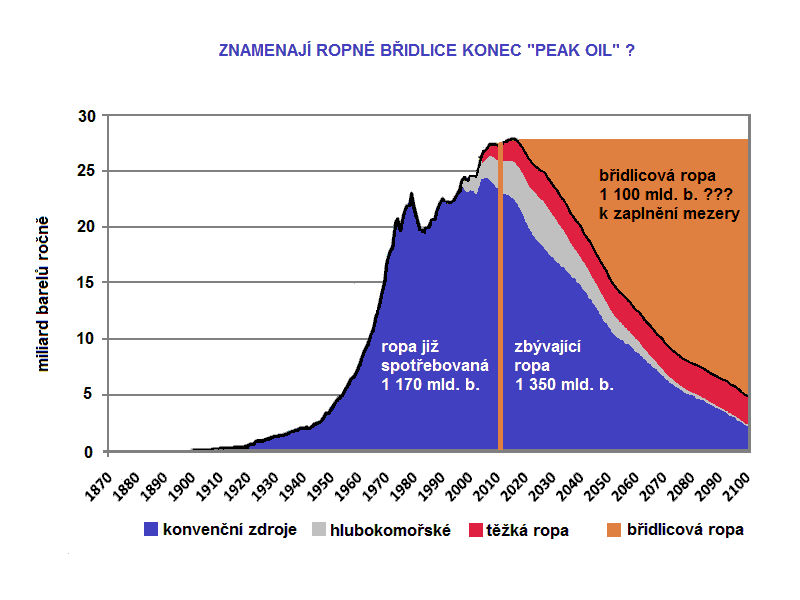 Překonali jsme již planetární hranice?
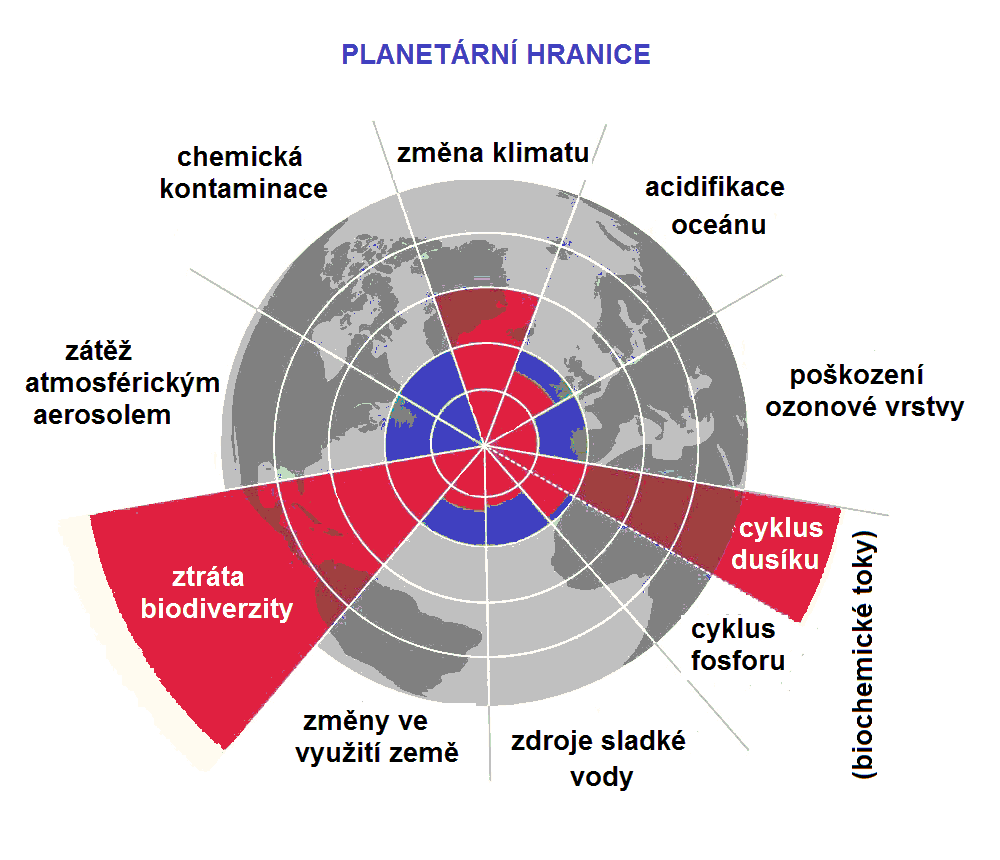 Ve městech žije více lidí než na venkově
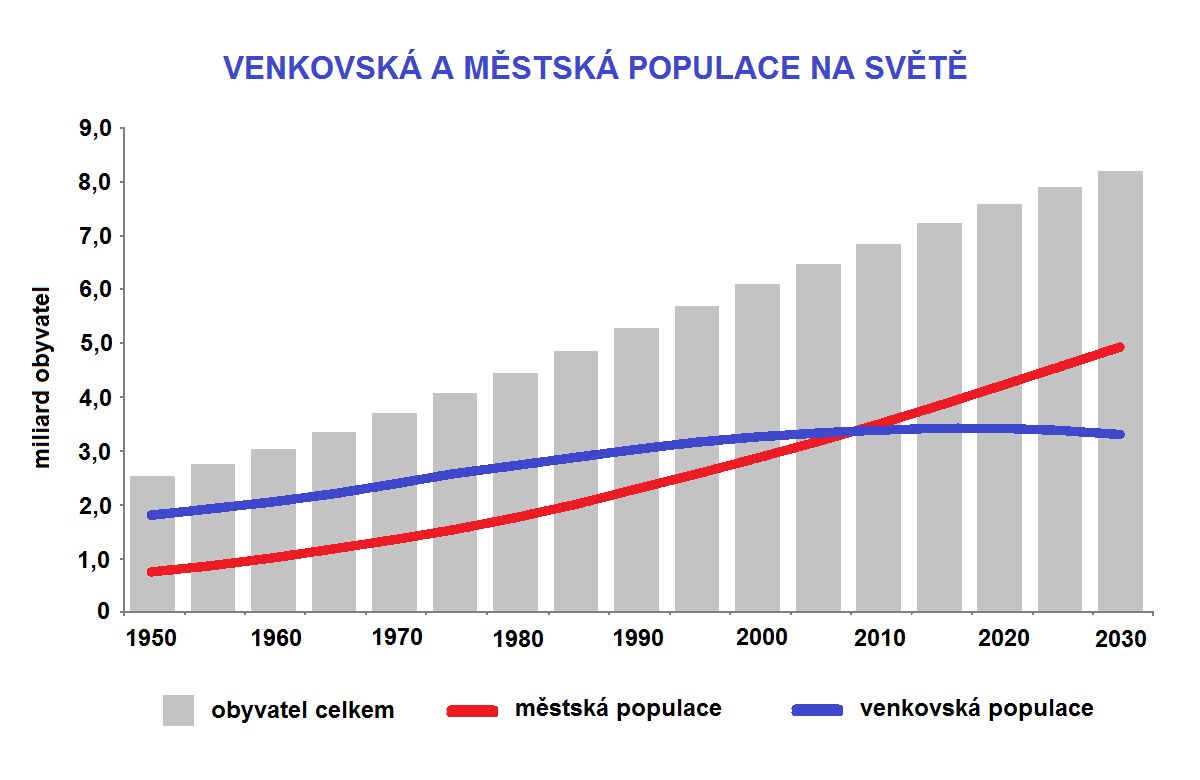 Konec historie se nekoná, konflikty pokračují
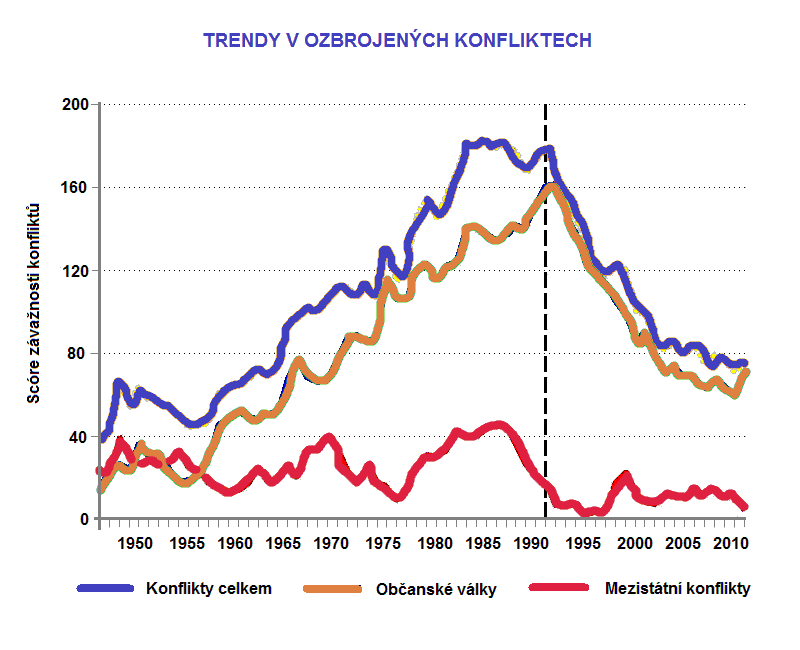 Nejvyšší počet uprchlíků od konce studené války
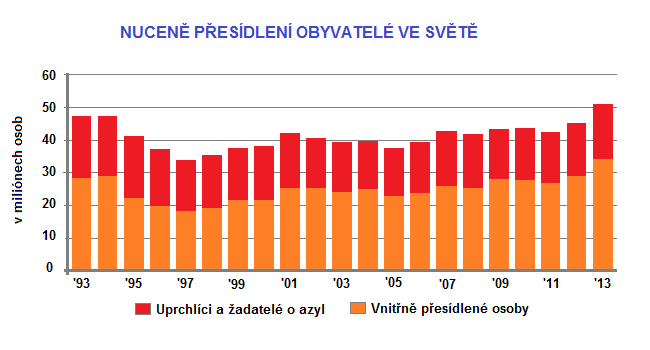 Globální trendy – před pandemií
Ekonomická a geopolitická síla se přesouvá z Atlantiku do Pacifiku, ale mezinárodní architektura vychází z doby po 2. světové válce.
Chudoba ve světě klesá, ale ne všude. Ve středněpříjmových zemích už není problémem extrémní chudoba, nýbrž rostoucí nerovnost.
Systém liberální demokracie se dostává pod tlak; roste atraktivita alternativních neo-autoritářských modelů.
Pokračuje regionalizace mezinárodního obchodu a vertikální dělba práce v hodnotových řetězcích. 
Pokles cen ropy a dalších surovin dopadá na vývozce. Pokračuje urbanizace a rostou tlaky na využívání přírodních zdrojů.
Klesá počet mezistátních konfliktů, ale roste počet občanských válek. Kromě vlny uprchlíků pokračuje ekonomická migrace.
Globální trendy – po pandemii
Pandemie vymazala několik let pokroku ve snižování chudoby.
Pandemie prohloubila ideologické soupeření mezi Západem a Východem.
Pandemie zrychlila nástup digitalizace a obnažila problém dezinformací a fake news. 
Pandemie přerušila dodavatelské řetězce. Mezinárodní obchodustupuje od globalizace k nacionalizmu.
Pandemie krátkodobě snížila znečištění ale není dlouhodobým řešením klimatické změny.
Mezinárodní bezpečnost se dále zhoršuje. Počet uprchlíků a vnitřně vysídlených osob je nejvyšší od 2. světové války.
Pandemie vymazala 5 let pokroku v boji s chudobou.
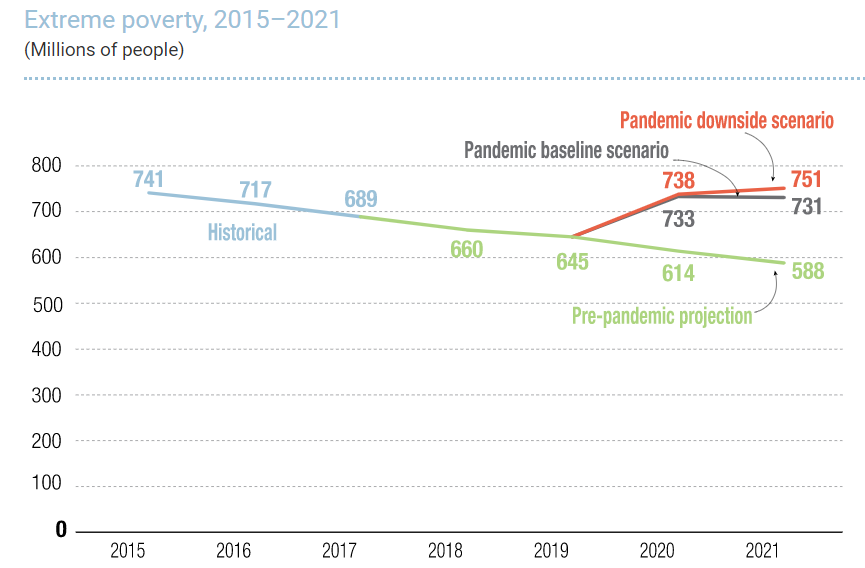 Pandemie urychlila nástup digitalizace
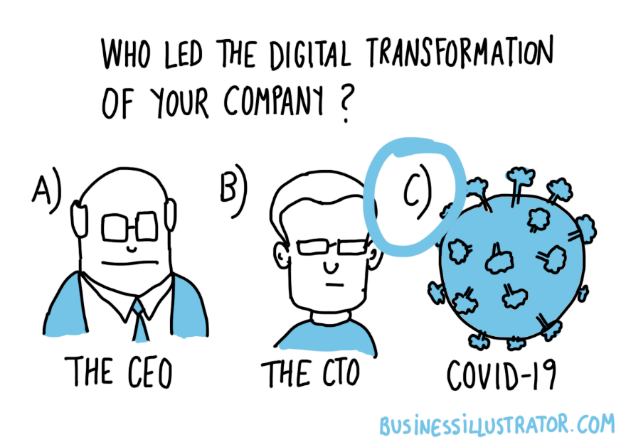 Fake news se šíří rychleji než facts news
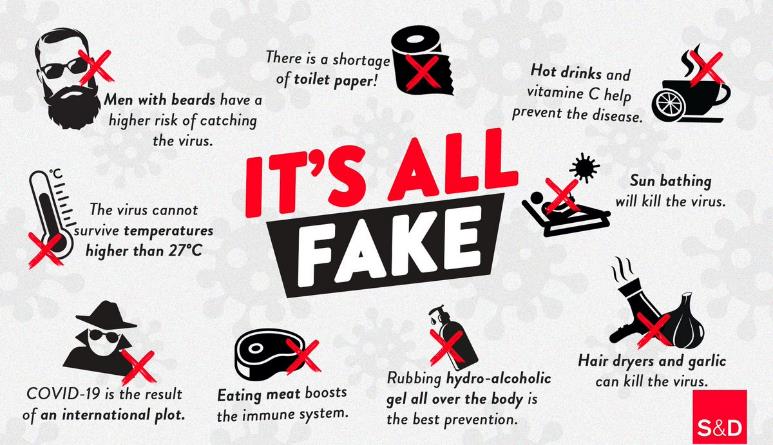 Komplexnost řízení internetu
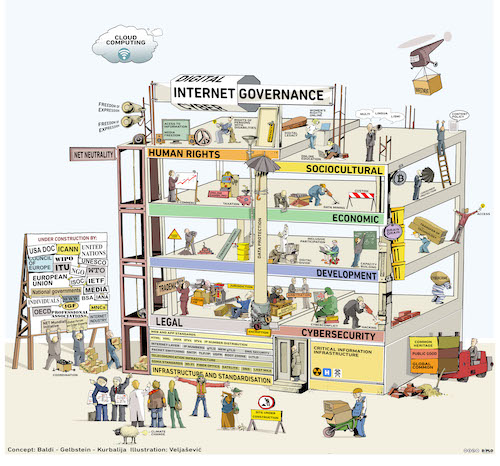 Světový obchod se pomalu vzpamatovává
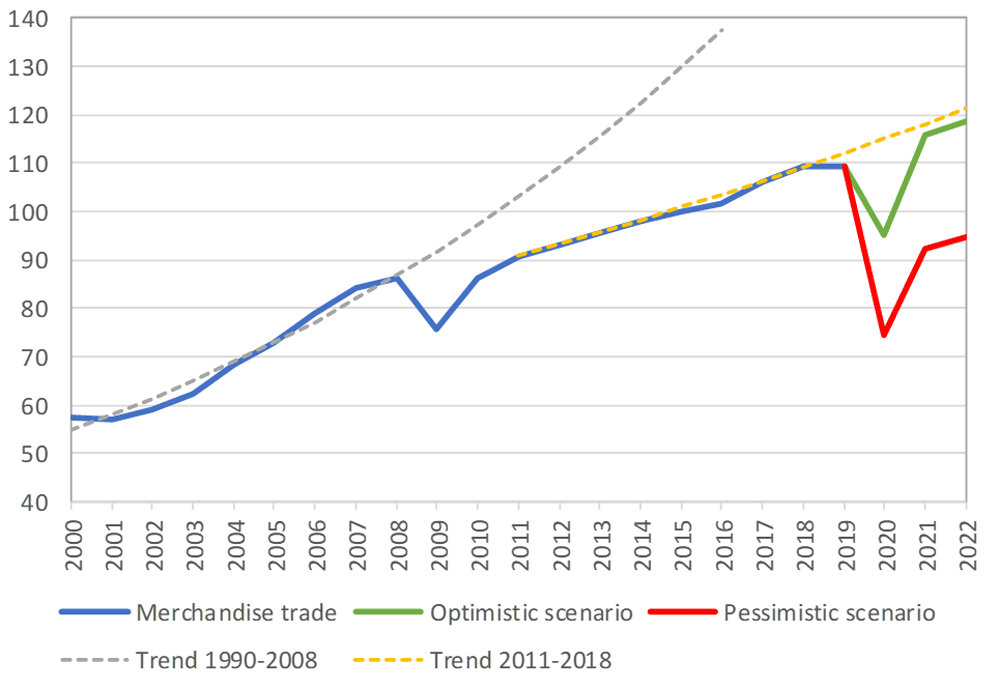 Různý dopad na různé sektory
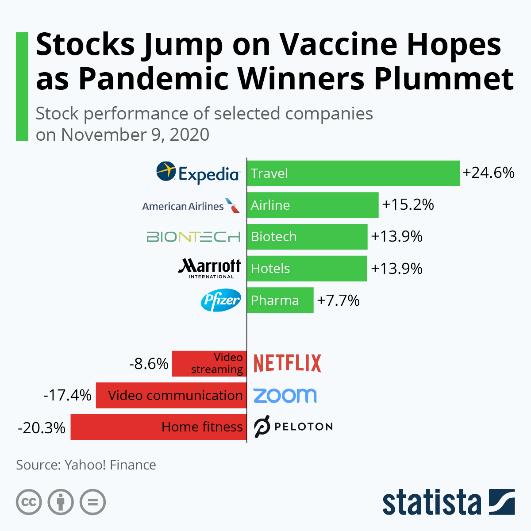 Vakcínová diplomacie vs. nacionalizmus
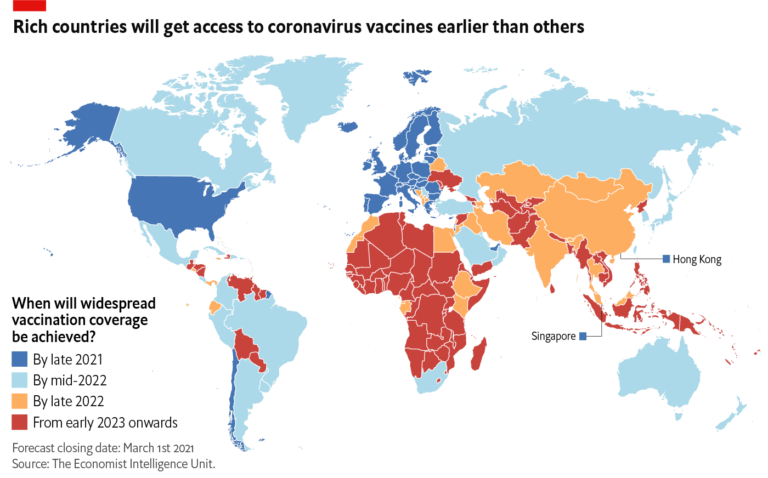 COVID snížil znečištění, ale ne změnu klimatu
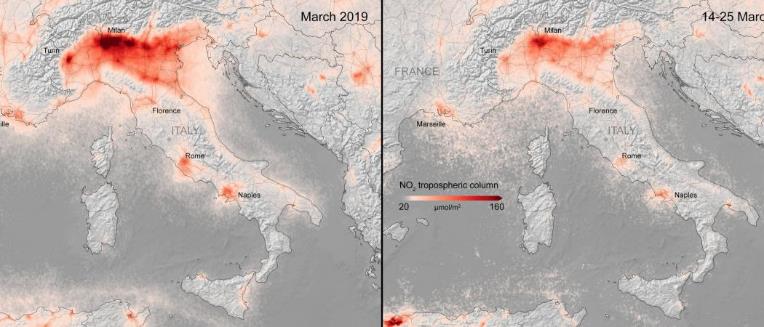 COVID zbrzdil migraci, ale ne vlnu uprchlíků
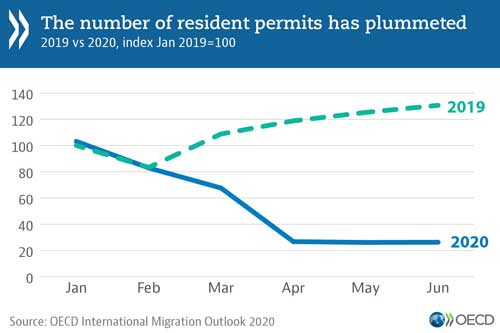 Pandemie, globální příměří a konflikty
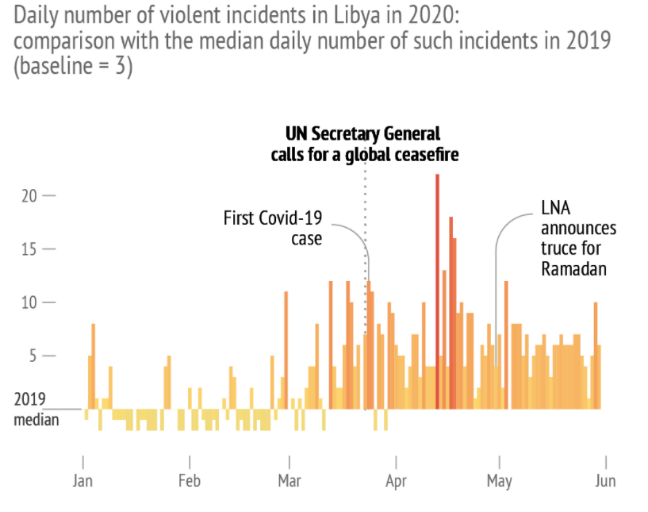 Mezinárodní organizace
K čemu máme mezinárodní organizace?
Globální problémy vyžadují globální řešení
Solidarita a rozvojová spolupráce
Koordinovaný boj proti pandemii
Koordinovaný boj proti klimatické změně

Celosvětové fórum pro dialog 
Prevence a řešení konfliktů 
Humanitární pomoc, uprchlíci

Univerzální normy a pravidla
Ochrana lidských práv
Mezinárodní humanitární právo
Pravidla pro řízení internetu?
Specifika multilaterální diplomacie
Nemáme 1 partnera, ale 192+ partnerů

Konsensus je hlavní metodou, zřídka hlasování 

Na papíře má každá země stejné slovo

Sekretariáty mez. organizací ovlivňují agendu

UN slang – nesrozumitelnost pro běžného občana

Bilateralizace multilaterálních vztahů / multilateralizace bilaterálních vztahů
Priority multilaterální diplomacie ČR
Obecné 
Dodržování pravidel
Spolupráce a otevřenost 
Efektivita mez. organizací

Tématické
Lidská práva
Řešení konfliktů
Mezinárodní obchod

Geografické
Izraelsko-palestinský konflikt
Nástroje multilaterální diplomacie ČR
Kandidatury – členství v řídících orgánech

Předkládání a hlasování o rezolucích

Partnerství a aliance (like-minded země)

Češi v sekretariátech mez. organizací

Cílené dobrovolné příspěvky

Veřejná diplomacie (akce, média, sociální sítě)
Evropská unie a multilateralizmus
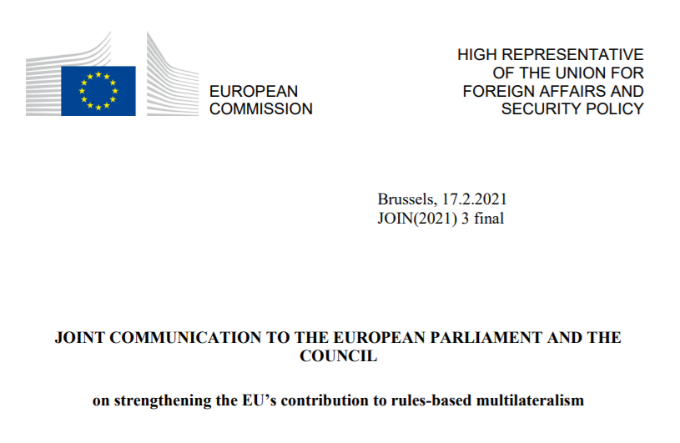 Jednota EU na mezinárodní scéně
Priority EU v OSN
Promote and defend human rights, prevent conflicts

Ensure universal access to COVID-19 vaccines

Strenghten global recovery and tackle inequalities

Win the race against climate change

Establish global rules for new digital technologies

Modernise global institutions
Výzvy multilaterální diplomacie
Od bipolarity přes hegemonii k multipolaritě 
Může (má) EU hrát most mezi USA a Čínou?

Západní demokracie nemají v OSN většinu
Jak udržet univerzální normy a pravidla? 
Jak angažovat „země uprostřed“ a nestátní aktéry?

Reforma OSN a multilaterální architektury
Potřebujeme globální vládnutí?
Virtuální multilaterální diplomacie?
Multipolární světový (ne)pořádek
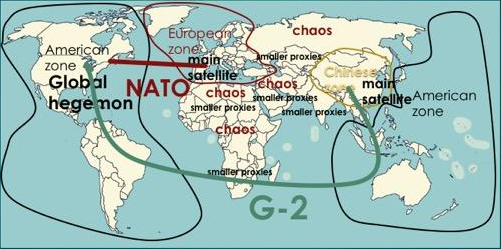 Souboj o narativ mezi Západem a Východem
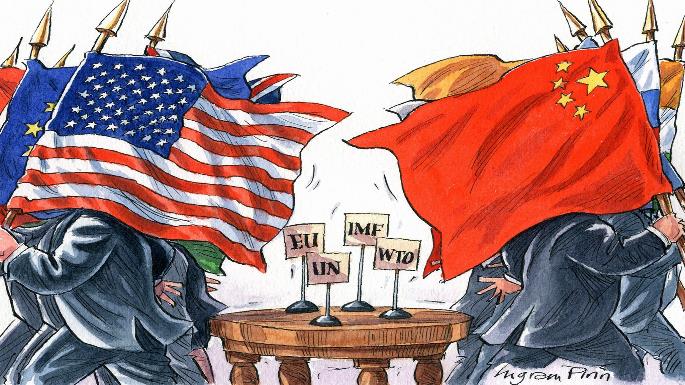 Vliv Číny v mezinárodních organizacích
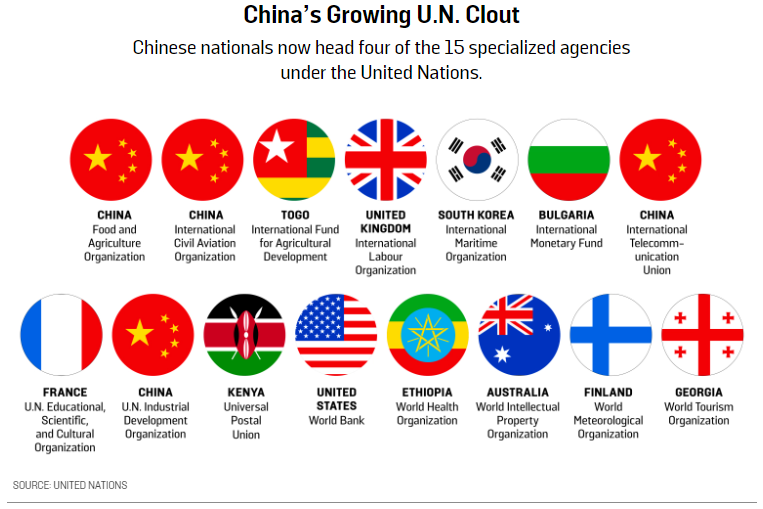 Příčiny neefektivnosti OSN
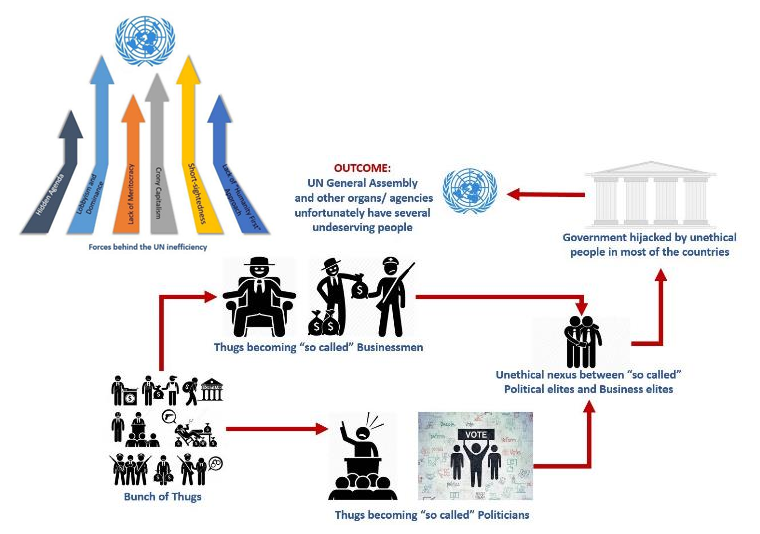 Závislost OSN na dobrovolných příspěvcích
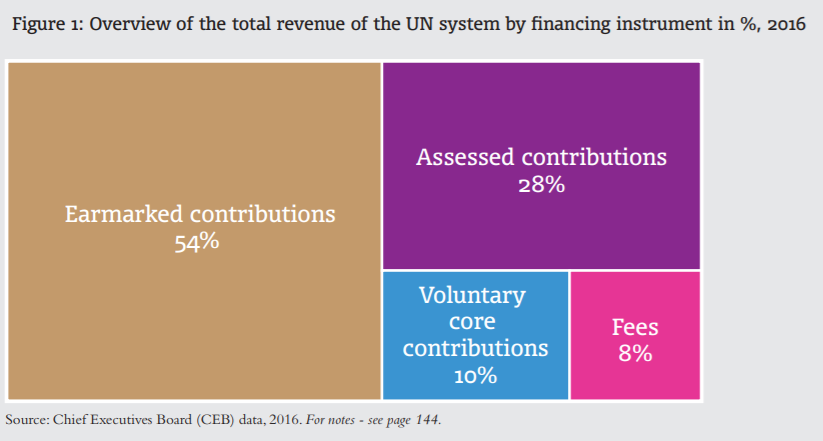 Více modrých přileb, méně konfliktů?
Globální problémy jsou propojené
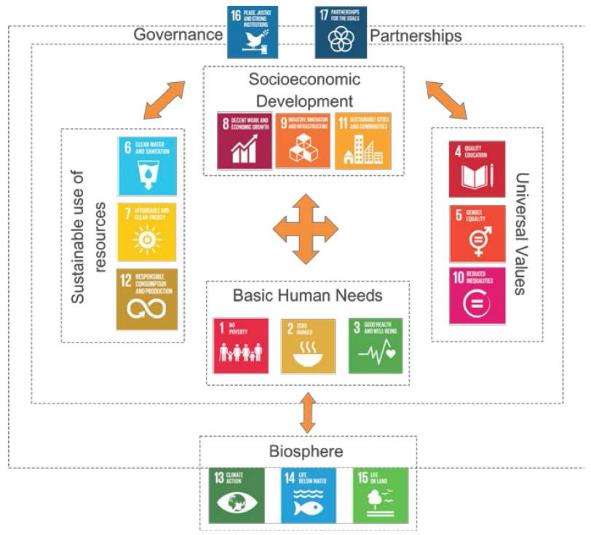 Zjednodušená složitá struktura OSN
Archituktura globálního zdraví
Ženevský zdravotní ekosystém
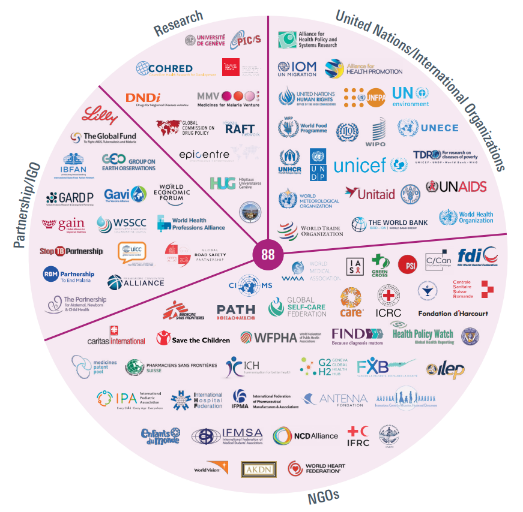 Demokracie, globalizace, suverenita
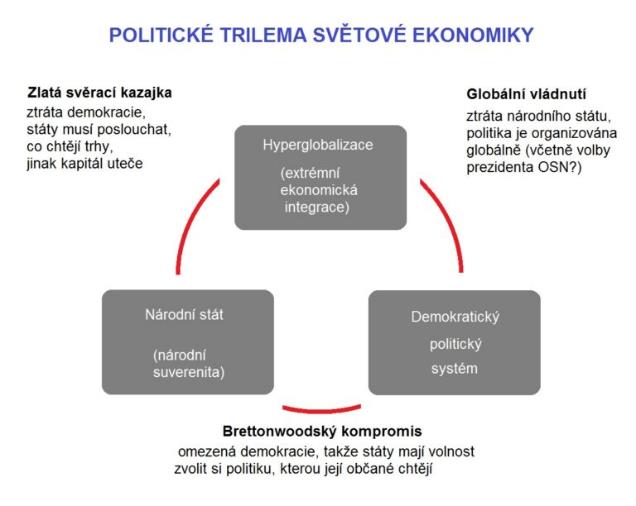 Děkuji za pozornost
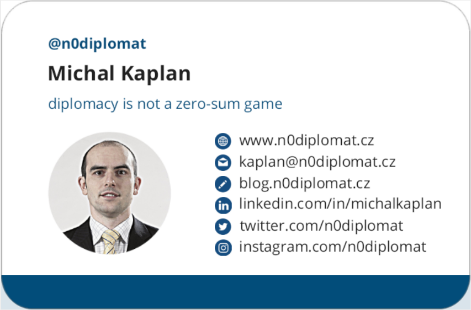